Varying Sentence Structure
http://blogs.canby.k12.or.us/uploads/stewartc/Sentence%20Models%201-13.key.pdf
Remember diagramming sentences?
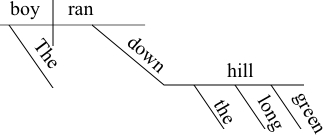 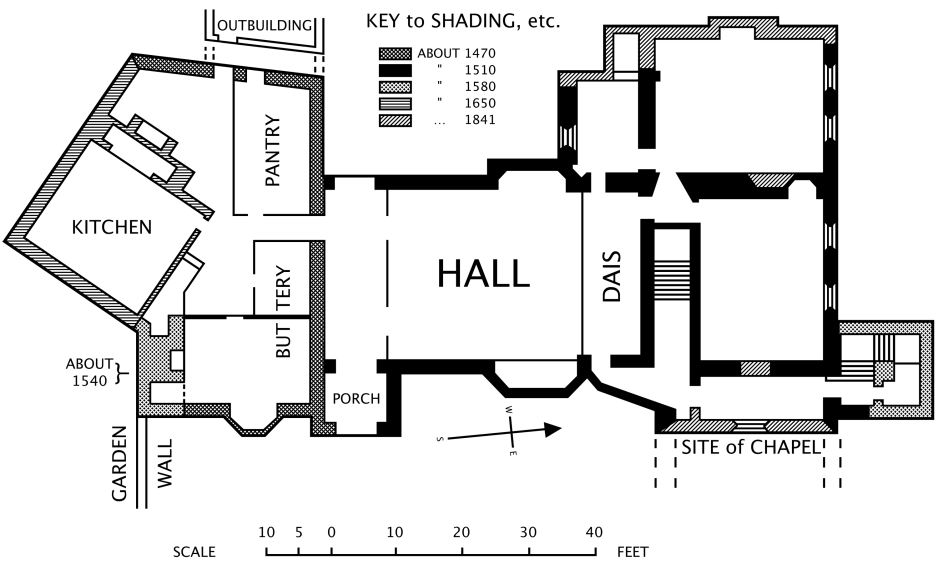 Sentences have blueprints---structure matters.

Brainstorm:  Write down as many Parts of Speech as you remember. 
*Grammar Section
What am I?  Why do I matter?
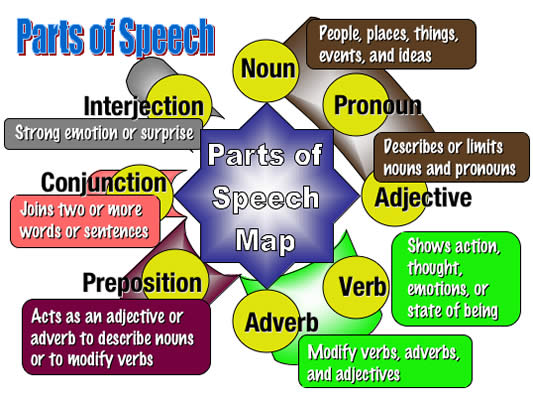 Parts of Speech
Adjective = describes noun or pronoun
Adverb = describes a verb, adjective, or another adverb
Article = a, an, the (specifies)  ----------------  When do I use ‘a’ versus ‘an’?
Direct Object = receives action
Noun = person, place, thing
Object of Preposition = referred to by preposition
Preposition = gives additional information in relationship to something else in a  sentence (“What a plane can do to a cloud.” = in, on , beside, toward, near, etc. and of)
Pronoun = replaces and refers to a noun
Subject = performs action or main thing being described in a sentence with a helping verb
Verb = shows action or state of being
Conjunction = joins words or sentences (coordinating or subordinating)
Can you identify each part of speech used in the sentence below?

Melissa searched frantically through the house for her keys, but they were in her pocket the entire time.
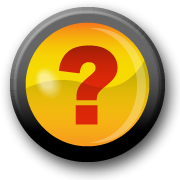 Three Types of Sentences
Simple = 1 independent clause (complete sentence)

Examples:
School is a requirement for all kids.
Mike and Anna just applied for the first jobs in Concord Mills.
Robert runs track and plays basketball.
Three Types of Sentences
2.  Compound = 2 independent clauses
Can be split into two complete sentences
Two ways to form compound sentences:
, + FANBOYS
;
Examples:
Janice went on vacation to London, and she watched the Changing of the Guard at Buckingham Palace.  
Joseph worked extra hours during school break; he spent all his money fixing up his car.
Benjamin ran for class president; however, he did not win.
Three Types of Sentences
Complex = 1 independent clause + 1 dependent clause (a dependent clause is a fragment by itself---it DEPENDS on the independent clause to make one, complete sentence)

Examples:  
Because it looked like it would rain, I brought my umbrella.
I bought a car because I wanted to be independent.
Since I was late to class, I got a referral.
SENTENCE MODEL 1:SUBORDINATING CONJUNCTIONS
Begin a sentence with one of the following:
What do you notice about this sentence?
	Although the weatherman said it would be sunny, it poured down rain.

Your Turn! ---Write TWO original sentences.  
SENTENCE MODEL 2: ADVERBS
BEGIN YOUR SENTENCE WITH AN ADVERB SUCH AS ONE OF THE FOLLOWING:
EXAMPLE:  What do you notice about this sentence?

	Vindictively, he pulled her ponytail after she hid his iPod.
Your Turn! ---Write TWO original sentences.  
SENTENCE MODEL :SENTENCE MODEL 3: TWO ADVERBS
What do you notice about these sentences?
	Cruelly and hurtfully, he said her painting was so ugly that no  one would buy it.

	The speaker passionately yet unthreateningly pleaded with the audience to take up the cause through financial contributions.  

	Your Turn! ---Write TWO original sentences using TWO adverbs in each.  
Sentence Model 4Too + (Adjective) + to + (verb)
What do you notice about these sentences?

	1. Too busy to learn to swim, he fell out of the boat and    drowned.

	2. Too furious to eat, he gave his dinner to the dog.


Your Turn! ---Write TWO original sentences.  
SENTENCE MODEL 5: APPOSITIVES
-independent clause: presents a complete thought and can stand alone
as a sentence (if you are independent you can be on your own)

-dependent clause: does not present a complete thought and cannot
stand alone as a sentence (if you are dependent, you rely on someone
else to help you)

An appositive = a noun or noun phrase that renames (describes) another noun (often the subject)
What do you notice about these sentences?
Mrs. Jones, a kind and loving teacher, led William to his seat.

2. Sarah, an angry and homesick girl, refused to talk to the camp counselors when they would not let her call home.

Your Turn! ---Write TWO original sentences.  
SENTENCE MODEL 6: Prepositions
Psst….There is a TRICK to remember prepositions…
Prepositions form phrases that start with the preposition and end with a noun = the object of the preposition
Prepositional phrases ACT like adverbs or adjectives.
What do you notice about these sentences?

On the Oregon Trail, the ruts were as deep as my little brother is tall.

2. In Grandma’s pantry, rows of shimmering glass jars of jelly line the shelves.

Your Turn! ---Write TWO original sentences.  
SENTENCE MODEL 7: Two Adjectives
Adjective + Adjective + comma + independent clause
What do you notice about this sentence?  What do adjectives DO?
Red-hot and powerful, the Trailblazers beat Los Angeles.

2. Suspenseful and sad, the book Beauty is the best I have ever read.
Your Turn! ---Write TWO original sentences.  
SENTENCE MODEL 8: “-ing” verbs
Begin a sentence with an “-ing” verb:
What do you notice about these sentences? Where is the independent clause?
Zooming through the air, the plane headed to Los Angeles.

2. Flopping around like a fish, he writhed in pain on the floor.
Your Turn! ---Write TWO original sentences.  
SENTENCE MODEL 9: -ed phrase*Identify the dependent and independent clauses
What do you notice about these sentences? (What is the tense?)
Amazed by the magician’s great tricks, Laura clapped the loudest of all.

Excited by his new shoes, James hugged his mother.

Your Turn! ---Write TWO original sentences.  
SENTENCE MODEL 10:  To + verb*This is the INFINITIVE form
What do you notice about these sentences?

To understand my feelings, you must listen to what I say.

2. To save themselves from drowning, Adam’s family had to move away from their home.

3. To pass this class, you must do your work.

Your Turn! ---Write TWO original sentences.  
SENTENCE MODEL 11:  Single –ed adjective
What do you notice about these sentences?

Horrified, Ashley screamed.

2. Embarrassed, she hid her face.

3. Interrupted, Tom looked at her and frowned.

Your Turn! ---Write TWO original sentences.  
SENTENCE MODEL 12:  Combining Sentences
There are TWO ways to make Compound Sentences:
Comma + FANBOYS (conjunction)
Semi-colon
*Must be able to split the sentence into TWO complete sentences

1. Ackerman is the best school; we have good teachers and coaches.
2. School should start at noon, for students would be awake by then.
3. The grass is brown; we forgot to water it.

Your Turn! ---Write TWO original sentences.  
*Practice by using EACH way to form a compound sentence.
SENTENCE MODEL 13:  “-ing” phrase in the MIDDLE of a sentence
What do you notice about these sentences?  Are they effective?

He ambled slowly forward, trembling as he walked, to give a speech in front of the student body.

2. Loni wrote her story, trying to make it humorous, to entertain the class.

Your Turn! ---Write TWO original sentences.  
Model #14: Parallel Structure
Use other PowerPoint
Model #15:  TitlesPlace the following types of titles in the appropriate category:movie	short story	poem	       epic poem	article	album	newspaper	magazine	       song		book	website
Model #16:  Subject-Verb Agreement
A verb agrees in # w/ its subject
singular subject = singular verb
plural subject = plural verb
nouns = add ‘s’ to make plural
cat + s = cats
verbs = add ‘s’ to make singular (opposite of nouns)
Antonio plays football.
Antonio and Justin play football.

Which verb would complete each sentence?
These clothes is/are too small for me.
Peter like/likes vegetables.
The causes of this prevalent disease is/are bad diet and lack of exercise.
The couch and chair I got at the store look/looks really nice in here.
The members of the choir is/are very happy with the performance.

Now, write two sentences of your own:  
one using a plural subject and verb 
one using a singular subject and verb
Model #17:  Pronoun-Antecedent Agreement
An antecedent is the word that a pronoun refers to or takes the place of.   
An antecedent must agree in number and gender with the pronoun it refers to.  
Examples:	
Brittany had her nails manicured for prom. 	
Nick drove his new car into the ditch.  
The students brought their workbooks to class.  
The girls asked their coach to cancel track practice.

Copy the following sentences and fill in the blanks with the appropriate pronoun:
Mrs. Honeycutt hardly ever makes _____ students write paragraphs.
The kindergartner was excited to read ______  book.
The students at Northwest are planning what  to do for _____ spring break. 
The person who left ______ umbrella in class will get rained on.
Parents have different ways of punishing a child for _______ behavior.
Model #18: Indefinite Pronouns and Agreement
Indefinite Pronouns = refer to a noun that is not specifically named
If an indefinite pronoun is the subject, it still has to agree w/ the verb
Everyone is in class.   (everyone is not specific)
Some of the students are late.  (some—the subject—is not specific)
The pronouns that may be either singular or plural depend on how they are used.

*Practice on next slide
Indefinite Pronouns and S-V Agreement:  Practice
Most of the job was finished.   
Most is singular because it refers to job, which is singular, so the verb was has to agree and be singular.
  Most of the jobs were finished.
Most is plural because it refers to jobs, which is plural, so the verb were has to agree and be plural.
Complete each of the following by picking the right verb AND writing the indefinite pronoun that is the corresponding subject:
Each player on the team gets/get a trophy for participating.
Nobody in the class  is/are smarter than you.
Something is/are very wrong here.
Everybody in the room enjoys/enjoy a good book.
Despite the updated report, nothing has/have been determined as of yet.
Both of the boys is/are qualified for the job.
Few of the workers knows/know what it really takes to get ahead.
Several of the employees is/are already on location.
Some sugar is/are required for taste. 
Most of the cookies was/were eaten. 
Most of the cookie was/were eaten.
Each of the students has/have a paper due Wednesday.
All of the students has/have a paper due Wednesday.
Model #19:  Indefinite Pronouns and P-A Agreement:  Practice
Complete each of the following by adding a pronoun that agrees with the antecedent.  Write the antecedent AND the pronoun on your paper:
		*Do NOT use an article (“a”, “an”, or “the”)

Each of the employees does a good deal of work around ______ office.  
One of the kids fell and hurt _______ knee.
Both do a good job in ______ office.
Some of the sugar fell out of ______ bag.
All of the jewelry has lost ______ glow.
Some of the marbles fell out of ______ bag.
The teacher reiterated the directions to everyone as ________ entered the class.
Most of the actors wanted to invite ______ family to the awards banquet.
Most of the collage centered around ________ primary theme: betrayal.
Nobody can turn in a Final Draft without previously submitting _______ First Draft.


Now, write two sentences of your own:  
one using an indefinite pronoun followed by a plural pronoun
one using an indefinite pronoun followed by a singular pronoun
Model #20:  Subject-Verb Agreement with “or/nor”
When using “not only, but also,” the verb agrees with the subject attached to the “not only” part

When using “either/or” or “neither/nor” to join subjects, the verb should agree with the one closest to it.

Plural subjects joined by ‘or’ or ‘nor’ get a plural verb
Alexis or Ayeisha knows the answer.  (only one person knows)
Either Marcus or the girls live in my neighborhood.   
Either Brittany or her friends are planning a party (are agrees with friends = plural)
Either her friends or Brittany is planning the party.  (is agrees with Brittany = singular)
Not only the football player, but also his best friend, was caught painting the opponent’s field. 
Not only the sisters, but also their younger brother, were warned not to miss their curfew again.

Compound subjects (two or more nouns joined by ‘and’) are plural
My brother, my sister, and my cousin are in New York.

Now, write two sentences of your own:  
one using a plural subject after or/nor
one using a singular subject after or/nor
Model #21:  Agreement:  Collective Nouns
Collective Noun = a noun that names a group
Examples:
army	audience     class	club	committee
crowd	group	       school	staff	team

A collective noun can be singular or plural
singular = refers to a group as a whole
plural = refers to the individual members or parts of the group
The class has met its teacher.
one class = one group as a whole = singular = has

Pick the answer that shows agreement.
The committee meet/meets here every Thursday. 
The crowd is/are getting angry. 
The jury has/have finally reached a decision. 
The jury has/have been arguing for several days, without reaching a verdict.
The majority rules/rule most of the time. 
The staff has/have gone their separate ways for the holidays. 

Now, practice by writing two sentences of your own using collective nouns.
Agreement:  PracticeDirections:  For #1-5, select the correct verb AND write the subject it is agreeing with in the sentence.  For #6-13, provide the appropriate pronoun AND write the antecedent it is replacing.
Some of the candy (is/are) on the floor.
Most of the students (was/were) prepared for the test.
Everybody in the school (is/are) going to the beach for spring break.
Each of the cars in the parking lot (is/are) in danger of being towed.
The yolk of an egg (is/are) yellow.  
-------------------------------------------------------------------------------------------------------------------
During early rehearsals, an actor may forget  _____  lines.
The Washington team was opportunistic;  _____  took advantage of every break.
A person needs to see  _____  dentist twice a year.
The committee put _____ signatures on the document.
The committee put _____ stamp of approval on the document
If any one of the sisters needs a ride, _____ can call me.
If the board of directors controls the company, _____  may vote for a raise.
Neither the pilot nor the attendants gave _____  opinion about the mishap.
Each of these companies had _____  books audited.
Do NOT use a, an, or the to complete the sentences.
Agreement:  PracticeDirections:  For #1-7, select the correct verb AND write the subject it is agreeing with in the sentence.  For #8-15, provide the appropriate pronoun AND write the antecedent it is replacing.
Carlos is the only one of those students who has/have lived up to the potential described in the yearbook. 
The International Club, as well as the Choral Society and the Rowing Club, need/needs to submit a new constitution.
One of my best friends is/are an extra on Seinfeld this week.
Not only the students but also their instructor has/have been called to the principal's office.
Most of the milk has/have gone bad; however, six gallons of milk is/are still in the refrigerator.
Each student and each instructor in this building hope/hopes for a new facility by next year.
The students and instructors both hope/hopes for a new facility by next year.
-------------------------------------------------------------------------------------------------------------------
8.  Each of the suspects had (his, their) own alibi.
9.  Jeff and Isabel planned (his/her, their) wedding. 
10.  Did Gore or Bush announce (his, their) intent to run for president?
11.  Neither the nails nor the hammer was returned to (its, their) proper place.
12.  Everyone turned in (his/her, their) drama reviews in advance of the due date.
13.  All of the students turned in (his/her, their) research papers on time.
14.  If any one of the students has misplaced (his/her, their) lunch ticket, (he or she, they) can ask for a replacement from the Ms. Ima Hungry, the lunch lady.
15.  The state of Florida does not treat (its, their) public employees fairly.
Model #22:  Opening Adjective
Powerless, we witnessed the sacking of our launch.

Exhausted, Sam ran the last mile at barely more than a walking pace.

What effect do opening adjectives have?
Why are they set off with a comma?

Practice:  Write two sentences of your own using opening adjectives.
Model #23:  Delayed Adjective
People under the helicopter ducked down, afraid, as if they were being visited by a plague or a god.
The crowd watched the ball fly towards the goal, nervous, hoping it would score the game-winning point.

Where is the adjective?
What effect does it have in this place?
Practice:  Write two sentences of your own using delayed adjectives.
Model #24:  Opening Adverb
Unfairly, we poked fun at him, often in his presence.
Menacingly, David hid his sister’s cell phone, knowing she would be frantic to find it.

What is the adverb in each sentence?  
What do the two adverbs have in common?
What does each modify?
Practice:  Write two sentences of your own using opening adverbs.
Model #25:  Delayed Adverb
The crazy fans painted their faces and cheered, wildly, like lunatics.
The students rushed to class, hurriedly, in order to avoid the dreaded Lock Out.
What is the adverb in each sentence?  
What do the two adverbs have in common?
What does each modify?
Practice:  Write two sentences of your own using delayed adverbs.
Model #26:  Absolute Phrase(A group of words that modifies an independent clause as a whole)
Their slender bodies sleek and black against the orange sky, the storks circled high above us.
The storks circled high above us, their slender bodies sleek and black against the orange sky. 
The storks, their slender bodies sleek and black against the orange sky, circled high above us.
Now, identify the independent clauses in the following sentences:

Two hard-faced men, both cradling submachine guns, stood watching him closely from the adjacent guard station.

All suspended for improper conduct, the five players could attend practice but not play in the big game.

What should determine where a writer places the absolute phrase in a sentence?
Practice:  Write two sentences of your own using absolute phrases.
Model #27:  Appositive Phrase(Words that rename or describe nouns they are next to)
A bald, slight man, he reminded me of a baby bird.
During the dinner conversation, Clifford, the messiest eater at the table, spewed mashed potatoes like an erupting volcano.
A hot-tempered tennis player, Robbie charged the umpire and tried to crack the poor man's skull with a racket.

What do you notice about how the appositive phrases are used?
What effect do they have on the sentences?
Practice:  Write two sentences of your own using appositive words/phrases.
Model #28:  Prepositional Phrases
At the minimum, a prepositional phrase will begin with a preposition and end with a noun, pronoun, gerund, or clause, the "object" of the preposition. 

The object of the preposition will often have one or more modifiers to describe it. These are the patterns for a prepositional phrase:
preposition + noun, pronoun, gerund, or clause
preposition + modifier(s) + noun, pronoun, gerund, or clause
Identify each of the prepositional phrases in the following sentence:
The angry man chased Mikey and me around the yellow house and up
		a backyard path, under a low tree, up a bank, through a hedge, down some 	snowy steps, and across the grocery store’s delivery driveway.

What do prepositional phrases DO?  What do they add to a sentence?
Practice:  Write two sentences of your own using prepositional phrases.
Model #29:  Participial Phrases
Phrases that act like adjectives
Present = USUALLY starts with an -ing word 
Past = USUALLY starts with an -ed word
Clearing his throat loudly, he stepped out from behind the bookshelves.
The horse, trotting up to the fence, hopes that you have an apple or carrot.
Washed with soap and water, the photo frame looked quite nice.
I found my old yearbook, stuck in the back of the closet behind my winter jacket.
Practice:  Write two sentences of your own using participial phrases.
Model #30:  Review Clauses
Identify the dependent and independent clauses in each of the following sentences:  

Suddenly, Alfred, who had heard the fight from across the street, attacked from the rear with his favorite weapon, an indoor ball bat. 
Although he is an avid outdoorsman, Jonathon does not enjoy camping in cold weather.
When the cost goes up, customers buy less clothing.
As she was bright and ambitious, she became manager in no time.
Wherever you go, you can always find beauty.
Practice:  Write two complex sentences of your own.
Model #31:  Combining for Clarity and Fluency
Dark, velvety, and beautiful, his mustache was enhanced by his strong, clean-shaven chin.

What are the modifiers in the above sentence?  
What words do they modify?

Now, combine the following choppy sentences into one fluent one with clarity:
		a. His cautionary steps were slow.
		b. His cautionary steps were weary.
		c. His cautionary steps were caused by something.
		d. The cause was the surrounding, overexcited horses.
Practice:  Write four choppy sentence of your own---keeping the same topic but each adding new information.  Trade your paper with someone else and each of you should then rewrite for one clear, fluent sentence (like the example).
Model #32:  Not-So-Simple Simple Sentences
Identify the independent clause in each sentence:
Afraid that we might hunt for a cheaper apartment for the next two weeks and find nothing better than this one, we took it.

Happy that we would escape to a lovely beach for the approaching month and have nothing but good times, we left home.

How does the introductory phrase affect the sentence?
What does each introductory phrase really DO?
Practice:  Write two sentences of your own, copying the style in the samples.
Model #33:  Combining Sentences
Combine the following sentences and phrases into one concise sentence.
Write it two times (same info---just write it two different ways)  
You can chose to use complex or compound sentence structures. 
Consider moving modifiers to change where you put the emphasis. 
You can add or delete words, but be sure to maintain clarity and meaning.
Example:
The room was empty
It was silent
It contained sinks, drain boards, and locked cupboards
	Rewritten:
The room was empty, a silent world of sinks, drain boards, and locked cupboards.
The empty room, containing only sinks, drain boards, and locked cupboards, was silent.

Your Turn!  Provided:  
 The arena was full.
The arena was a huge cavern.
It was filled with fans.
It was filled with bright lights.
And it was filled with exciting music
Model #34:  Combining Sentences
Combine the following sentences and phrases into one concise sentence.
Write it two times (same info---just write it two different ways)  
You can chose to use complex or compound sentence structures. 
Consider moving modifiers to change where you put the emphasis. 
You can add or delete words, but be sure to maintain clarity and meaning.
Provided:
She made stuffed pork chops 
with applesauce and mashed potatoes  
it tasted like cardboard.
Model #35:  Combining Sentences
Combine the following sentences and phrases into one concise sentence.
Write it two times (same info---just write it two different ways)  
You can chose to use complex or compound sentence structures. 
Consider moving modifiers to change where you put the emphasis. 
You can add or delete words, but be sure to maintain clarity and meaning.
Provided:
The family was grouped 
They were by the front door the  
The mother’s hands were resting on her children’s shoulders.
Model #36:  Power Words
What does the last word in each of these sentences do?  
Why do you think the author chose to word the sentence with this structure?

Sample Sentences:
The man toppled to one side, crumpled against the railing, dead.
The car, swerving to avoid the child, hit a guardrail, loudly.
The winner jumped from her seat, overwhelmed by the applause, joyous.
Practice:  Write two sentences of your own, copying the style in the samples.
M#4:

War is for men, at some terrible level the closest thing to what childbirth is for women: the initiation into the power of life and death.
Model Sentence
For Model Sentences, you are paying attention to style, format, effect, word choice, punctuation, etc.  
Copy the sentence, mark it up, write what you notice.  Could you copy this style?
M#1:

If there were an Olympic contest for talking, Shelly Stalls would sweep the event.
Model Sentence
M#2:

They handle the BB gun carelessly, trading it back and forth, each slinging the barrel over his shoulder like a hunter in a frontier television show.
Model Sentence
M#3:

The barefooted drummer, beating a folded newspaper with whisk-brooms in lieu of a drum, stirs the eye’s ear like a blast of brasses in a midnight street.
M#5:

The house was far from everything, in the heart of the desert, next to a settlement with miserable, burning streets where the goats committed suicide from desolation when the winds of misfortune blew.
Morris spoke quickly and complained a while longer, a disgruntled customer
in the manager’s office.
b. Beautifully, Clara sang, winning first place in the contest, her competitors
not even close to her talent.
It was dark when I got up in the morning, frosty when I followed my
breath to school.
Julia Alvarez, “Snow”
a. It was early when the bus came by from the school, late when it returned
the children to their homes.
b. It was a fine car, shiny with chrome and paint and sleek
She wore her coarse, straight hair, which was slightly streaked with gray, in a long braided rope across the top of her head.
Maya Angelou, Wouldn’t Take Nothing for My Journey Now
a. They played the grueling, championship matches, which were completely unpredictable by forecasters, with an amazing energy from the weakest players to the strongest.
b. The arrangement, beautiful, freshly picked from the garden, smelled of a combination of lilies, sage, and magnolia.
The elephant was dying, in great agony, very slowly.
George Orwell, “Shooting an Elephant”
2. MODEL: In the back room of the laboratory, the white rats in their cages ran and
skittered and squeaked.
Dumpster diving is outdoor work, often surprisingly pleasant.
Lars Eighner, “On Dumpster Diving”
a. sometimes quite costly
b. is recreational activity
c. mall strolling
Near the cab, idling in front of the mortuary, was a huge Oldsmobile.
Stephen King, Hearts in Atlantis
a. was a skittering gecko
b. behind the pool
c. zigzagging in back of the cabana
Above the fields and pastures, the mountains were just becoming visible
as the morning fog burned away.
Charles Frazier, Cold Mountain
a. were just becoming interested
b. when the fire alarm sounded
c. after the cartoons and previews
d. the kids
MODEL: Twisting and punching and kicking, the two boys rolled across the
floor.
Lois Duncan, A Gift of Magic
a. The winning team was laughing and yelling and celebrating.
b. The team cavorted.
c. The cavorting was inside the locker room.
2. MODEL: He fell back, exhausted, his ankle pounding.
He fell back, exhausted, his ankle pounding.
Ralph Ellison, “Flying Home”
a. She raced fast.
b. She was determined.
c. Her lungs were bursting.
Alone, Tom looked around the room and knew that he was a stranger
here.
Hal Borland, When the Legends Die
a. Clark was afraid.
b. Clark walked down the alley.
c. Clark hoped something.
d. Clark hoped that he was alone there.